The Marketing Plan
Marketing Dynamics
The Marketing Plan
Goals
Students can perform market analysis.
Students can conduct a SWOT analysis.
Students an create a marketing plan.
Students can communicate effectively in a business setting.
Students can develop effective correspondence.
Students can apply written direction to achieve tasks.
Students can make oral presentations.
The Marketing Plan
Goals
The student can prepare oral presentations to provide information for specific purposes and audiences.
The student can construct support materials that will enhance an oral presentation.
The student can align presentation strategies to the intended audience.
4
The Marketing Plan
Terms
SWOT
Business Ownership
Business Plan
Copyright © Texas Education Agency, 2013. All rights reserved.
5
The Marketing Plan
Business Plan
A proposal that describes the new business to potential investors. 
Description and analysis of the proposed business situation
Organization and marketing plan
Financial plan
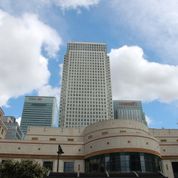 [Speaker Notes: A marketing plan is an essential piece of a business plan. The business plan is important because it provides the roadmap for the business. It lays out in detail the type of business that will be started, what the product or service is that will be sold, how the product will be marketed, and how the business will be financed.]
The Marketing Plan
Company Goals
   What do you want your company to accomplish? 
Increase sales by 25% 
Reduce costs by 15%
Introduce product into new market
[Speaker Notes: When developing the marketing plan, it must be determined what the goals are for the company. If you have an existing product are you planning on increasing sales? If so, by how much? Or is it the goal to introduce a new product? Or to gain market share? Setting these goals will help determine how you will achieve those goals.]
The Marketing Plan
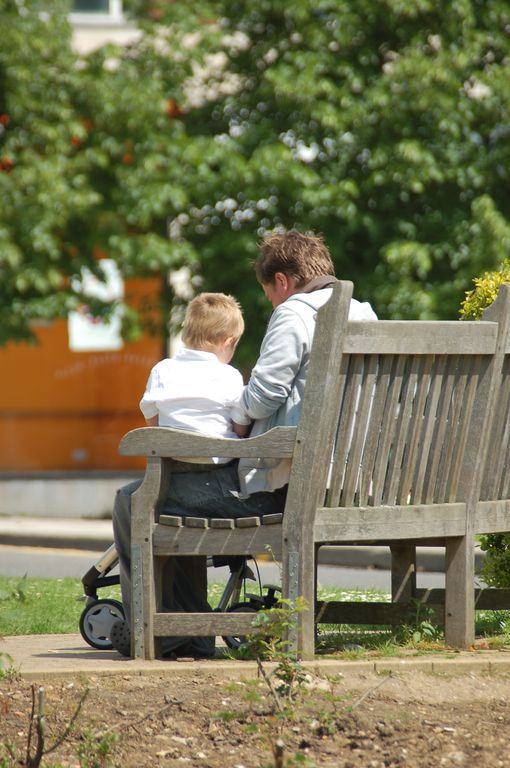 Description of Customers and Their Needs.
What are their needs?
Do they listen to TV or radio?
How old are they?
How often do they shop and where?
Demographics
Psychographics
Geographies
Product Benefits
[Speaker Notes: The next step is to fully describe who the customers of the product are. This needs to be very specific so you can reach your target customer. By using market segmentation to describe the targeted customer, the odds of reaching those customers increases. Demographics is segmenting the market by statistics such as age, race, gender, education, marital status, etc. Psychographics is segmenting the market by interests or hobbies, such as gourmet cooking or sports fans. Geographics segments the market by location and product benefits are segmented by certain features or products that the customer is seeking.]
The Marketing Plan
Competitors
What products are offered by competitors?
How do they promote their product?
How do they price and distribute their product?
[Speaker Notes: The next step is to determine who your competitors are going to be. What products do the offer, and how are they promoting their product to their target customer? How much are they charging for their product, and where is their product being distributed? Are they using the Internet, local distributors, direct marketing, etc.? If you understand who your competitors are, you are more likely to be able to effectively challenge them for market share. For instance if your competitor charges 10% more than you do and they do not sell on the Internet, you can craft a marketing plan around selling on the Internet and advertise that you have lower prices.]
The Marketing Plan
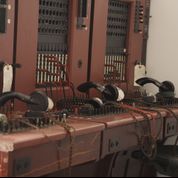 SWOT Analysis
Strength
Weakness
Opportunities
Threats
[Speaker Notes: A SWOT analysis helps to determine what are your business strength, weaknesses, opportunities, and threats. To perform a SWOT analysis you will analyze what things you do well, what do you have going for you that the other business do not. Can you obtain materials cheaper, or produce them more efficiently. Maybe you have connections to your target market that you can take advantage of. Next you need to determine what your weaknesses are, what things can your competitor leverage in their favor such as you are a small business starting out and do not have large distribution network yet, or you have older technology that needs to be upgraded. 

For opportunities, what things are happening in the market that you can take advantage of. For instance your product is something that can be used by everyone, or you can manufacture your product cheaper than your competitor, or you have started selling your product on an large online marketplace website. Threats are things that you need to be careful of such as the current economy causing consumers to cut spending and people not being able/willing to spend money on your product, or your competitor is opening a new store close to you.]
The Marketing Plan
Economic, Social, Legal, and Technological Trends
What are the trends?
How will economic conditions and forecast affect business?
What are the social trends?
Environmental or legislative changes?
Technological changes?
[Speaker Notes: You need to carefully look at the trends that are happening in the economy, social, legal, and technology. The economy can have a huge affect on new businesses. During times of recession, many consumers cut back on spending and may not be able to support a new business. Social trends can change and what was popular or considered chic is now looked down upon or out of style. Be careful of fads, they come and go quickly. 

Be aware of political and legislative trends. If you are planning on opening a business and the government passes new regulations that affect your business it may make it difficult or impossible to be profitable. 

Technology is always changing and trends in products can change quickly. For instance if you are opening a business that caters to cell phone users, be aware the cell phones change constantly, or think about records shops or DVD rental businesses after on-demand became available.]
The Marketing Plan
Financial and Human Resources
Is enough money available to fulfill marketing plan?
Are their enough people to meet needs?
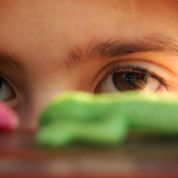 [Speaker Notes: It is essential that you have a budget and know how much it will cost you to start your business. How much money will it take to get started and how many people will you need to hire? What will those people need to do once they are hired and exactly what skill sets are you needing to perform those jobs? This all should be spelled out in the business plan so you know who to hire.]
The Marketing Plan
Timeline
When will piece of the plan be implemented?
Ensure that products it not launched too early or too late.
Promotion must meet distribution plans.
Competitors may meet demand.
[Speaker Notes: The timeline for the introduction of your product must be laid out. Make sure that your product is launched when the promotions are in place so people know about your product, but not too late so that people have already stopped looking for the product. Competitors may also take notice of the product that you are launching and come out with a competing product at the same time as you.]
The Marketing Plan
Methods for Measuring Success
What do financial reports look like?
Has product share increased?
Have company goal been met?
How many new customers were gained?
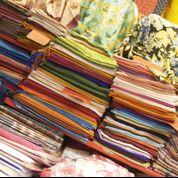 [Speaker Notes: Once your business is up and running and your marketing plan is implemented, you must determine how you will measure success. Will it be by an increase in sales? Would it be an increase in market share? Is it new customers that were gained? If you don’t know how you will measure success, you will not know if you have met your goal. It is important that your marketing plan explain how you will determine if your plan was successful.]
The International Marketing Plan
Be aware of geographic, cultural, and political factors.
Can your product be standardized or must it be adapted for local situations?
Is your product affordable?
Will the countries infrastructure allow for low-cost distribution?
[Speaker Notes: If you are planning on going international, there are additional factors that must be considered. These include the geographic, cultural, and political factors. If you are going into another country research the geography, is there an infrastructure in place for roads, trains and trucks? Are there roads or train tracks that are impassible during certain parts of the year? What are the cultural factors? Would your product be accepted as is or would it needs some modifications? How much will you charge and does that fit in with the country’s average income? What may seem cheap in the U.S. may be a luxury and too expensive for other countries.]
The International Marketing Plan
Should advertising be modified for each country?
Should you use strategic partnerships such as joint ventures for this country?
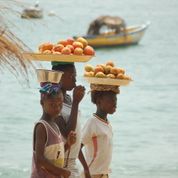 [Speaker Notes: You will need to determine if you can use existing advertising or does it need to be modified? If so how much will that cost? Also be sure that you use a native to translate for you. If you do not understand the local dialect and slang, you might be using translations that do not make sense in the native language. It might also make sense to use a joint venture or a strategic partnership in the other country. A joint venture is when you partner with an existing business in another country. This gives you access to their distribution networks, advertising and their reputation. It makes it easier to enter foreign markets, however ownership of the company is shared along with profits.]